บทที่ 5กฎหมายลักษณะหนี้
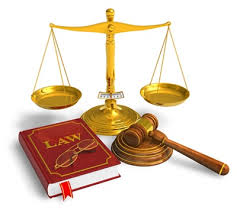 1.หนี้คืออะไร
ประมวลกฎหมายแพ่งและพาณิชย์มาตรา 194 บัญญัติว่า "ด้วยอำนาจแห่งมูลหนี้ เจ้าหนี้ย่อมมีสิทธิจะเรียกให้ลูกหนี้ชำระหนี้ได้ อนึ่ง การชำระหนี้ด้วยงดเว้นการอันใดอันหนึ่งก็ย่อมมีได้"
จากมาตรานี้จะเห็นได้ว่าหนี้ คือ นิติสัมพันธ์ระหว่างบุคคลสองฝ่าย ซึ่งฝ่ายหนึ่งต้อง กระทำการอย่างใดอย่างหนึ่งให้แก่อีกฝ่ายหนึ่ง ฝ่ายที่ต้องกระทำการนั้นเรียกว่าลูกหนี้ ส่วนฝ่ายที่ได้รับผลจากการกระทำนั้นเรียกว่าเจ้าหนี้ สิ่งที่ลูกหนี้ต้องกระทำการให้แก่เจ้าหนี้ ได้แก่ การกระทำการ การงดเว้นกระทำการ และการโอนกรรมสิทธิ์ส่งมอบทรัพย์สินฝ่ายลูกหนี้และฝ่ายเจ้าหนี้อาจจะมีฝ่ายละคน หรือหลายคน และอาจจะเป็นบุคคลธรรมดาหรือนิติบุคคลก็ได้
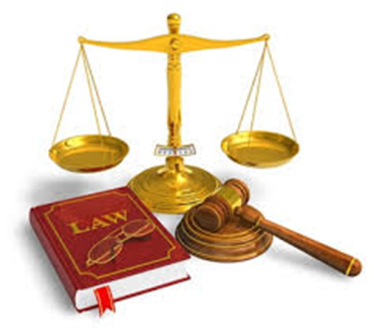 การกระทำการ 
ตัวอย่าง สมชายรับจ้างตัดเย็บชุดสูททำงาน 
วัตถุแห่งนี้ คือ ชุดสูท
การงดเว้นกระทำการ 
ตัวอย่าง ข้อตกลงห้ามแข่งขันทางการค้าหรือกรณีห้ามนักร้องที่สังกัดค่ายเพลงคู่สัญญา ไปร้องเพลงกับค่ายอื่น เป็นต้น อย่างนี้เรียกว่า “งดเว้นกระทำการ” คือ การนิ่งเฉย ไม่ทำอะไรก็เป็นการชำระหนี้ได้
วัตถุแห่งหนี้ คือ การงดเว้นการกระทำร้องเพลงกับค่ายอื่น 
การโอนกรรมสิทธิ์ส่งมอบทรัพย์สินฝ่ายลูกหนี้
ตัวอย่าง องอาจทำสัญญาขายเครื่องตัดหญ้าให้ นายนักรบ องอาจเป็นลูกหนี้จะต้องส่ง มอบเครื่องตัดหญ้าให้แก่นายนักรบ  
วัตถุแห่งหนี้ คือ การส่งมอบเครื่องตัดหญ้า
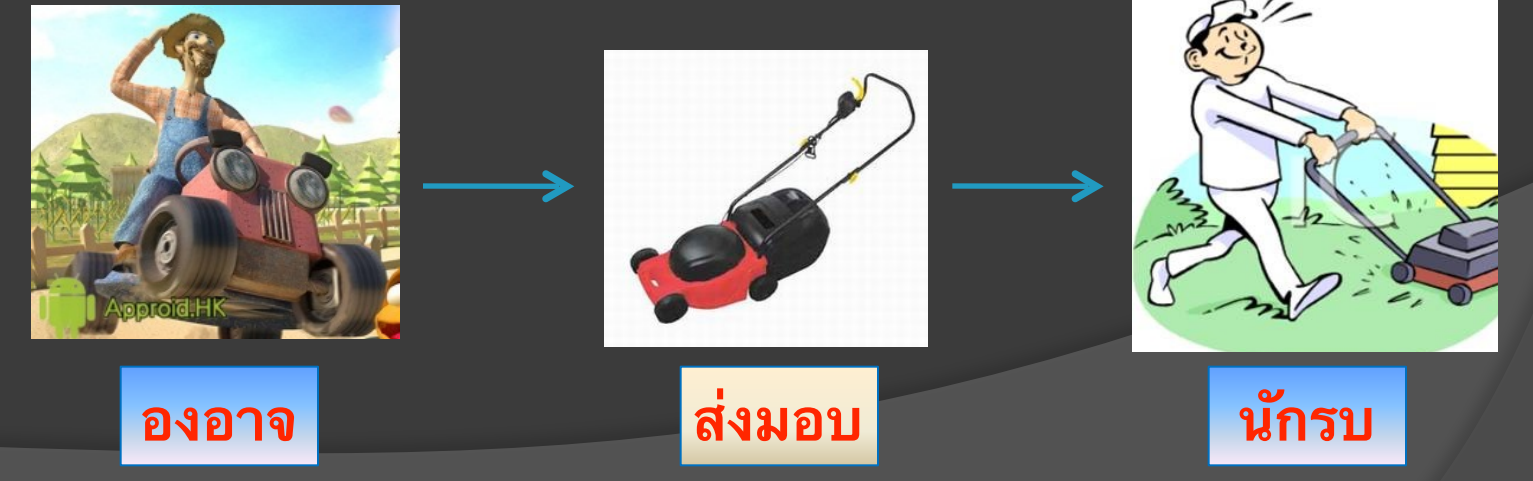 ตัวอย่าง ก. ข. และ ค. ร่วมกันไปกู้เงิน ง. 10,000 บาท ก. ข. และ ค.ย่อมเป็นลูกหนี้ร่วม ง. ย่อมเรียกร้องให้ ก. ข. หรือ ค. คนใดคนหนึ่งชำระหนี้ได้ ความผูกพันระหว่างลูกหนี้และเจ้าหนี้นั้นบางกรณีก็เป็นสัญญาต่างตอบแทน เช่น สัญญาซื้อขาย แลกเปลี่ยน เช่าทรัพย์ เช่าซื้อ จ้างแรงงาน จ้างทำของ เป็นต้น และบางกรณีก็เป็นลักษณะของสัญญาไม่ต่างตอบแทน เช่น สัญญายืม เป็นต้น
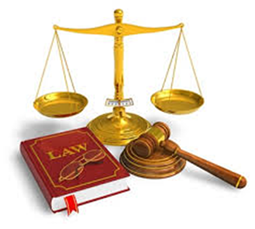 2.บ่อเกิดแห่งหนี้
หนี้มีบ่อเกิดหรือที่มาดังนี้
1. สัญญา คือ ความตกลงระหว่างบุคคลตั้งแต่สองฝ่ายขึ้นไป โดยมีวัตถุประสงค์จะก่อให้เกิดหนี้ขึ้นตามกฎหมาย สัญญานั้นอาจจะเป็นสัญญาต่างตอบแทน เช่น สัญญาซื้อขาย แลกเปลี่ยน เช่าทรัพย์ เช่าซื้อ จ้างแรงงาน จ้างทำของ เป็นต้น 
2. จัดการงานนอกสั่ง คือ การที่บุคคลใดเข้าจัดกิจการแทนผู้อื่นโดยเขามิได้ว่าวานใช้ให้ทำ ถ้าการที่ทำนั้นเป็นการสมประโยชน์แก่เจ้าของกิจการ ผู้เข้าทำกิจการแทนผู้อื่นนั้นย่อมมีสิทธิที่จะเรียกร้องค่าใช้จ่ายที่ตนได้เสียไปจากเจ้าของกิจการนั้นคืนได้ (มาตรา 395 และ 401)
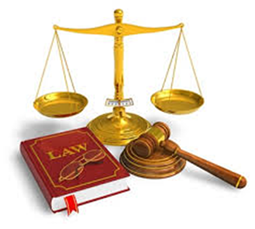 ตัวอย่างการตีความ
คำพิพากษาศาลฎีกาที่ 3804/2558 จัดการงานนอกสั่งนั้น ป.พ.พ. มาตรา 395 บัญญัติว่า "บุคคลใดเข้าทำกิจการแทนผู้อื่นโดยเขามิได้ว่าขานวานใช้ให้ทำก็ดี หรือโดยมิได้มีสิทธิที่จะทำการงานนั้นแทนผู้อื่นด้วยประการใดก็ดี..." 
ดังนั้น บุคคลใดที่จะเข้าทำกิจการแทนผู้อื่น เช่น โจทก์เข้าไปชำระค่าใช้จ่าย ค่าไฟฟ้าและค่าน้ำประปา แทนจำเลยนั้น เข้าทำกิจการแทนได้เลยโดยไม่ต้องคำนึงถึงว่าตัวการจะขอให้ทำหรือมีสิทธิทำแทนหรือไม่ ยิ่งในกรณีคดีนี้เข้าทำกิจการอันเป็นหน้าที่ตามกฎหมายของจำเลย คือเป็นการจัดการดูแลรักษาทรัพย์ส่วนกลางของอาคารชุดตาม พ.ร.บ.อาคารชุด พ.ศ.2522 มาตรา 33 และตามข้อบังคับของจำเลยและตาม ป.พ.พ. มาตรา 397 ถ้าโจทก์ไม่เข้าชำระค่าน้ำประปา ค่าไฟฟ้าส่วนกลาง แทนจำเลยแล้ว อาจไม่ทันท่วงทีเป็นเหตุให้ทางการไฟฟ้านครหลวงและการประปานครหลวงตัดน้ำตัดไฟของอาคารชุด การที่เข้าทำนี้ยังเข้าข้อยกเว้นไม่ต้องคำนึงว่าจะขัดกับความประสงค์ของตัวการคือจำเลย โจทก์เข้าทำได้โดยไม่ต้องคำนึงว่าจำเลยจะต้องการหรือไม่ และเมื่อโจทก์ทำการตามมาตรา 397 นี้แล้ว โจทก์ย่อมมีสิทธิเรียกให้จำเลยชดใช้เงินอันตนได้ออกไปคืนแก่โจทก์อย่างเช่นโจทก์เป็นตัวแทนจำเลยได้ตามมาตรา 401
3. ลาภมิควรได้ คือ การที่บุคคลใดได้มาซึ่งทรัพย์สิ่งใด โดยปราศจากมูลอันจะอ้างกฎหมายได้ และทำให้บุคคลอีกคนหนึ่งเสียเปรียบ บุคคลที่ได้รับทรัพย์นั้นไว้ต้องคืนทรัพย์นั้นให้แก่เขา (มาตรา 406)
ตัวอย่าง ก. ต้องการชำระหนี้ให้ ข. แต่ชำระผิดตัวไปชำระหนี้ให้ ค.โดยสำคัญผิดคิดว่า ค. คือ ข. ดังนี้ ค.ไม่มีสิทธิรับเงินนั้นไว้ ก. เรียกเงินคืนจาก ค. ได้
4. ละเมิด คือ การที่บุคคลใดจงใจหรือประมาทเลินเล่อ ทำต่อบุคคลอื่นโดยผิดกฎหมายให้เขาเสียหายแก่ชีวิต ร่างกาย อนามัย เสรีภาพ ทรัพย์สิน หรือสิทธิอย่างหนึ่งอย่างใดผู้กระทำละเมิดจะต้องใช้ค่าสินไหมทดแทนให้แก่ผู้เสียหาย (มาตรา 420)
ตัวอย่าง ก. ขับรถยนต์โดยประมาทไปชน ข. ข. ได้รับบาดเจ็บเสียค่ารักษาพยาบาลเป็นเงิน 10,000 บาท เช่นนี้เรียกว่า ก. ทำละเมิด ข. มีสิทธิเรียกค่าเสียหายจาก ก. ได้
5. บทบัญญัติแห่งกฎหมาย เช่น ประมวลรัษฎากรกำหนดให้บุคคลมีหน้าที่เสียภาษีให้รัฐ ,ประมวลกฎหมายแพ่งและพาณิชย์บัญญัติให้บุตรมีหน้าที่ต้องอุปการะเลี้ยงดูบิดามารดา (มาตรา 1563) และบิดามารดามีหน้าที่ต้องอุปการะเลี้ยงดูและให้การศึกษา
ตามสมควรแก่บุตรในระหว่างที่เป็นผู้เยาว์ (มาตรา 1564) เป็นต้น
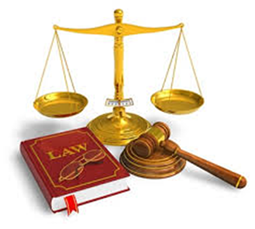 3.วัตถุแห่งหนี้
วัตถุแห่งหนี้ คือ ข้อกำหนดถึงวิธีที่ลูกหนี้จะต้องปฏิบัติการชำระหนี้ให้แก่เจ้าหนี้ หรือเป็นสิ่งที่เจ้าหนี้เรียกให้ลูกหนี้ชำระหนี้ หนี้จะขาดซึ่งวัตถุแห่งหนี้ไม่ได้ เพราะเป็นส่วนประกอบอันสำคัญของหนี้ 
วัตถุแห่งหนี้แบ่งออกเป็น 3 ประเภท คือ
(1) การกระทำการ 
(2) การงดเว้นกระทำการ 
(3) การโอนกรรมสิทธิ์ส่งมอบทรัพย์สิน
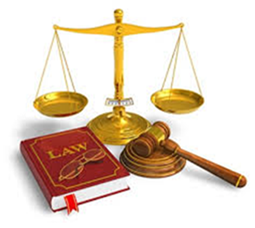 4.ผลแห่งหนี้
เมื่อเกิดหนี้ขึ้นแล้ว กฎหมายให้สิทธิแก่เจ้าหนี้ที่จะเรียกให้ลูกหนี้ชำระหนี้ได้ หากลูกหนี้ไม่ชำระหนี้เลย หรือชำระหนี้ล่าช้า หรือชำระหนี้ผิดความประสงค์แห่งหนี้แล้ว เจ้าหนี้ก็มีสิทธิที่จะฟ้องร้องต่อศาลให้ลูกหนี้ชำระหนี้ หรือให้ชำระหนี้โดยถูกต้องได้ แต่การที่เจ้าหนี้จะฟ้องร้องต่อศาลให้ลูกหนี้ชำระหนี้ได้นั้น หนี้จะต้องถึงกำหนดเวลาชำระเสียก่อน ถ้าหนี้ยังไม่ถึงกำหนดเวลาชำระ ลูกหนี้ย่อมจะได้รับประโยชน์จากเงื่อนเวลาอยู่
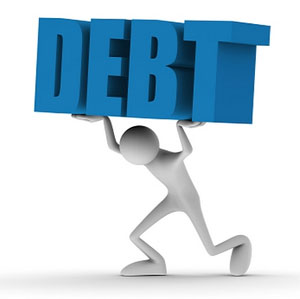 สิทธิ์ในการเลือก (มาตรา 198) 
วัตถุแห่งหนี้ซึ่งเลือกได้ มีหลักเกณฑ์ คือ
 1. หนี้นั้นมีการกระทำเพื่อชำระหนี้หลายอย่าง 
 2. ลูกหนี้ต้องกระทำเพียงการใดการหนึ่งแต่อย่างเดียว
ผู้มีสิทธิ์เลือก (มาตรา 198, 201 วรรคสอง) 
1. กรณีมีข้อตกลงระหว่างคู่สัญญาให้เป็นไปตามข้อตกลง 
2. ถ้าไม่มีการตกลง กฎหมายให้ลูกหนี้เป็นผู้มีสิทธิ์เลือก (มาตรา 198) 3. ถ้าตกลงให้บุคคลภายนอกเลือก แต่ไม่อาจเลือกได้ หรือไม่เต็มใจเลือก กฎหมายให้ลูกหนี้เป็นผู้เลือก (มาตรา 201 วรรคสอง)
ผลของการเลือก (มาตรา 199 วรรค 2) 
ให้ถือว่า การชำระหนี้ที่ได้เลือกนั้นอย่างนั้นอย่างเดียวเป็นการชำระหนี้ที่ได้กำหนดให้ทำมาตั้งแต่ต้น 
เช่น ลูกหนี้จะต้องส่งมอบข้าวสาร หรือข้าวโพด เมื่อลูกหนี้ได้เลือกจะส่งมอบข้าวโพดแล้ว ถือว่า ข้าวโพดอย่างเดียวเป็นการชำระหนี้ที่ได้กำหนดตั้งแต่ต้น
มาตรา 195    เมื่อทรัพย์ซึ่งเป็นวัตถุแห่งหนี้นั้นได้ระบุไว้แต่เพียงเป็นประเภทและถ้าตามสภาพแห่งนิติกรรมหรือตามเจตนาของคู่กรณีไม่อาจจะกำหนดได้ว่าทรัพย์นั้นจะพึงเป็นชนิดอย่างไรไซร้ ท่านว่าลูกหนี้จะต้องส่งมอบทรัพย์ชนิดปานกลาง
4.1 หนี้ถึงกำหนดชำระเมื่อใด
หนี้ถึงกำหนดชำระเมื่อใดนั้นแยกพิจารณาได้ดังนี้
1. ถ้าเวลาอันจะพึงชำระหนี้นั้นได้กำหนดกันไว้ตามวันแห่งปฏิทิน ย่อมถึงกำหนดชำระตามวันแห่งปฏิทิน  ตัวอย่าง ก. กู้เงิน ข. 100,000 บาท กำหนดใช้เงินคืนในวันที่ 1 มกราคม 2564 เช่นนี้ถือว่าหนี้รายนี้ถึงกำหนดชำระวันที่ 1 มกราคม 2564
2. ถ้าเวลาอันจะพึงชำระหนี้นั้นมิได้กำหนดกันไว้ตามวันแห่งปฏิทิน แต่พออนุมานจากพฤติการณ์ทั้งปวงได้ว่าจะเรียกให้ลูกหนี้ชำระหนี้ได้เมื่อใด
ตัวอย่าง ก. ยืมกล้องถ่ายภาพของ ข. ไปใช้ในการถ่ายภาพทางจังหวัดภาคเหนือ โดยไม่ได้กำหนดว่าจะต้องคืนกล้องถ่ายภาพเมื่อใด แต่ตามพฤติการณ์แห่งหนี้รายนี้ 
ก็พอจะอนุมานได้ว่าเมื่อ ก.กลับจากภาคเหนือแล้ว ก. 
จะต้องส่งคืนกล้องถ่ายภาพนั้นให้ ข.
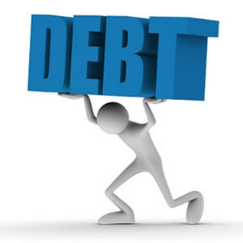 3. ถ้าเวลาอันจะพึงชำระหนี้นั้นมิได้กำหนดกันไว้ตามวันแห่งปฏิทิน และจะอนุมานจากพฤติการณ์ทั้งปวงก็ไม่ได้แล้ว เจ้าหนี้ย่อมเรียกให้ลูกหนี้ชำระหนี้ได้โดยพลัน และลูกหนี้ก็ย่อมชำระหนี้ของตนได้โดยพลันเช่นเดียวกัน (มาตรา 203)
ตัวอย่าง ก. กู้เงิน ข. 100,000 บาทโดยไม่ได้กำหนดเวลาชำระหนี้กันไว้ และไม่สามารถจะอนุมานจากพฤติการณ์ทั้งปวงได้ เช่นนี้ ข. จะเรียกให้ ก. ชำระหนี้เมื่อใดก็ได้ และ ก. จะชำระหนี้ให้ ข. เมื่อใดก็ได้เช่นเดียวกัน
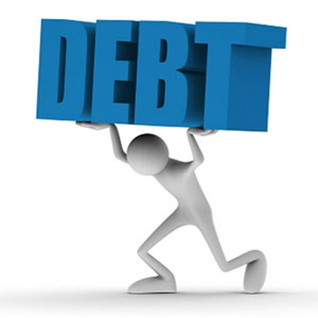 4.2 การผิดนัดของลูกหนี้
เมื่อหนี้ถึงกำหนดชำระแล้ว ลูกหนี้ชำระหนี้ล่าช้าไปและถ้าการล่าช้าแห่งการชำระหนี้ก่อให้เกิดความเสียหายขึ้น ลูกหนี้ก็ยังไม่ต้องรับผิด ลูกหนี้จะต้องรับผิดใช้ค่าสินไหมทดแทนให้แก่เจ้าหนี้ต่อเมื่อลูกหนี้ผิดนัด 
กรณีที่ถือว่าลูกหนี้ผิดนัดแยกพิจารณาได้ดังนี้
1. ผิดนัดเพราะเจ้าหนี้เตือนแล้ว 
2. ผิดนัดโดยเจ้าหนี้ไม่ต้องเตือน 
3. ผิดนัดในกรณีลูกหนี้ทำละเมิด 
4. กรณีที่ไม่ถือว่าลูกหนี้ผิดนัด
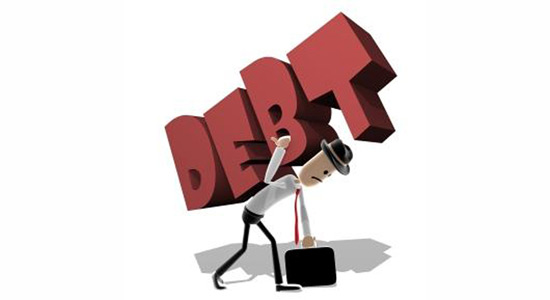 1. ผิดนัดเพราะเจ้าหนี้เตือนแล้ว ถ้าหนี้ถึงกำหนดชำระแล้ว และภายหลังจากเจ้าหนี้ได้ให้คำเตือนลูกหนี้แล้ว ลูกหนี้ยังไม่ชำระหนี้ ลูกหนี้ได้ชื่อว่าผิดนัดเพราะเขาเตือนแล้ว การที่เจ้าหนี้เตือนให้ลูกหนี้ชำระหนี้นั้นไม่มีแบบ การแจ้งให้ลูกหนี้รู้ว่าหนี้ถึงกำหนดชำระแล้ว อาจแจ้งเป็นลายลักษณ์อักษร แจ้งด้วยวาจา หรือกิริยาท่าทางก็ได้
ตัวอย่าง ก. กู้เงิน ข. 100,000 บาท โดยไม่ได้กำหนดเวลาชำระหนี้กันไว้และไม่สามารถจะอนุมานจากพฤติการณ์ทั้งปวงได้ เช่นนี้ ข. เรียกให้ ก. ชำระหนี้เมื่อใดก็ได้ แต่ถ้า ข. ยังมิได้เตือนให้ ก. ชำระหนี้ ก. ก็ยังไม่ได้ชื่อว่าเป็นผู้ผิดนัด เมื่อ ข. เตือนให้ ก. ชำระหนี้แล้ว ก. ก็ยังไม่ชำระหนี้ ก. ก็ได้ชื่อว่าเป็นผู้ผิดนัด ซึ่ง ข. ย่อมฟ้องร้องต่อศาลให้ ก. ชำระหนี้พร้อมทั้งค่าเสียหายได้
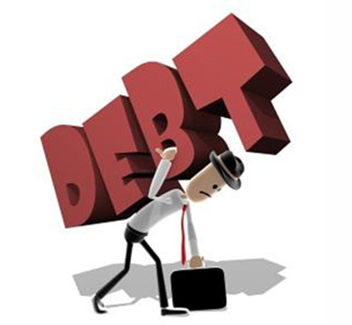 2. ผิดนัดโดยเจ้าหนี้ไม่ต้องเตือน แยกพิจารณาได้ดังนี้ (มาตรา 204 วรรค 2)
1) ถ้าได้กำหนดเวลาชำระหนี้ไว้ตามวันแห่งปฏิทิน และลูกหนี้ไม่ชำระหนี้ตามกำหนดแล้ว ลูกหนี้ย่อมเป็นผู้ผิดนัดโดยเจ้าหนี้ไม่ต้องเตือนเลย
ตัวอย่าง (1) ก. กู้เงิน ข. 100,000 บาท โดยสัญญาว่าจะชำระหนี้ในวันที่ 1 สิงหาคม 2547 เมื่อถึงกำหนดเวลาแล้ว ก.ไม่ชำระหนี้ ก. ย่อมเป็นผู้ผิดนัดโดย ข. ไม่ต้องเตือนเลย ข. ย่อมฟ้องร้องต่อศาลให้ ก. ชำระหนี้พร้อมทั้งค่าเสียหายได้ตั้งแต่วันที่ ก. ผิดนัด
2) ถ้าได้ตกลงกันว่า หนี้จะถึงกำหนดชำระต่อเมื่อมีการบอกล่าวล่วงหน้าให้ชำระหนี้ตามเวลาที่กำหนดกันไว้ ซึ่งคำนวณนับได้โดยปฏิทิน ถ้าลูกหนี้ไม่ชำระหนี้ตามเวลาที่กำหนดไว้นี้ลูกหนี้ก็ได้ชื่อว่าเป็นผู้ผิดนัด
ตัวอย่าง ก. กู้เงิน ข. 100,000 บาท โดยมิได้กำหนดเวลาชำระหนี้กันไว้ แต่ได้ตกลงกันว่าถ้า ข. ต้องการเงินคืน ต้องบอกกล่าวให้ทราบล่วงหน้าก่อน 10 วัน ต่อมา ข. ต้องการเงินคืนจึงบอกกล่าวแก่ ก. เมื่อวันที่ 1 เมษายน 2543 เมื่อครบกำหนด 10 วันแล้ว ก. ไม่ชำระหนี้ ก. ก็ได้ชื่อว่าเป็นผู้ผิดนัด ซึ่ง ข. สามารถฟ้องร้องต่อศาลให้ ก. ชำระหนี้พร้อมทั้งค่าเสียหายได้
3. ผิดนัดในกรณีลูกหนี้ทำละเมิด ในกรณีหนี้อันเกิดจากมูลละเมิด ลูกหนี้ได้ชื่อว่าผิดมาแต่เวลาที่ทำละเมิด (มาตรา 206) ความผิดทางละเมิดนั้น กฎหมายได้กำหนดไว้ว่าการทำละเมิดนั้น ถือว่าผิดนัดแล้ว
 ตัวอย่าง ก. ทำของตกจากที่สูงถูกศีรษะของ ข. บาดเจ็บ เมื่อวันที่ 1 มีนาคม 2547 ข. ฟ้องร้องต่อศาลเรียกค่าเสียหายและดอกเบี้ยเมื่อวันที่ 1 สิงหาคม 2547 ค่าเสียหายและดอกเบี้ยนั้นเริ่มคิดตั้งแต่วันที่ 1 มีนาคม 2547 ซึ่งเป็นวันที่ ก. ทำละเมิดและผิดนัด
4. กรณีที่ไม่ถือว่าลูกหนี้ผิดนัด ถ้าการชำระหนี้ยังมิได้กระทำลงเพราะพฤติการณ์อันใดอันหนึ่งซึ่งลูกหนี้ไม่ต้องรับผิดชอบ ลูกหนี้ก็ยังไม่ได้ชื่อว่าผิดนัด (มาตรา 205)
ตัวอย่าง ก. ทำสัญญาซื้อของจาก ข. ซึ่งต้องสั่งซื้อจากต่างประเทศ ของสูญหายระหว่างขนส่งมาประเทศไทย จึงเป็นเรื่องพ้นวิสัยที่ ข. จะป้องกันได้ ข. ยังไม่ได้ชื่อว่าผิดนัด ก. ต้องให้เวลาแก่ ข. ในการปฏิบัติตามสัญญาอีก (ฎีกาที่ 2189/2523)
4.3 ผลแห่งการที่ลูกหนี้ผิดนัด
เมื่อลูกหนี้ตกเป็นผู้ผิดนัดแล้ว ลูกหนี้จะต้องรับผิดต่อเจ้าหนี้ดังนี้
1. เมื่อลูกหนี้ไม่ชำระหนี้ให้ต้องตามความประสงค์อันแท้จริงแห่งมูลหนี้แล้ว เจ้าหนี้จะเรียกเอาค่าสินไหมทดแทนเพื่อความเสียหายอันเกิดแต่การนั้นก็ได้ (มาตรา 215)
ตัวอย่าง ก. ทำสัญญาซื้อข้าวสารจาก ข. 1,000 กระสอบ ครั้นถึงเวลาส่งมอบ ข. ส่งมอบข้าวสารให้เพียง 500 กระสอบโดยอ้างว่าข้าวสารหมดแล้ว ก. ได้รับความเสียหายจากการที่ ข. ส่งมอบข้าวสารไม่ตรงตามจำนวนในสัญญา ก. สามารถที่จะฟ้องร้องต่อศาลเรียกค่าเสียหายจาก ข. ได้ 
2. ถ้าโดยเหตุผิดนัด การชำระหนี้กลายเป็นอันไร้ประโยชน์แก่เจ้าหนี้ เจ้าหนี้จะบอกปัดไม่รับชำระหนี้ และจะเรียกค่าสินไหมทดแทนเพื่อการไม่ชำระหนี้ก็ได้ (มาตรา 216)
ตัวอย่าง ก. และ ข.จัดงานสมรสขึ้น โดยให้มีการเลี้ยงอาหารแก่ผู้ที่มาร่วมงาน ก. และ ข. จึงไปจ้าง ค.ให้ทำอาหารและนำมาบริการแก่ผู้ที่มาร่วมงานในเวลา 18.00 น.แต่ ค. ทำอาหารเสร็จเมื่อเวลา 21.00 น.ซึ่งเป็นเวลาที่ผู้มาร่วมงานส่วนใหญ่กลับไปแล้ว เช่นนี้จะเห็นได้ว่า ค.ผิดนัดและการชำระหนี้กลายเป็นอันไร้ประโยชน์แก่ ก.และ ข. ก. และ ข. ย่อมบอกปัดไม่รับชำระหนี้และเรียกเอาค่าเสียหายได้
3. ลูกหนี้จะต้องรับผิดชอบในความเสียหายบรรดาที่เกิดแต่ความประมาทเลินเล่อในระหว่างเวลาที่ตนผิดนัด ทั้งจะต้องรับผิดชอบในการที่การชำระหนี้กลายเป็นพ้นวิสัยเพราะอุบัติเหตุอันเกิดขึ้นในระหว่างเวลาที่ตนผิดนัดนั้นด้วย เว้นแต่ความเสียหายนั้นถึงแม้ว่าตนจะได้ชำระหนี้ทันเวลากำหนดก็คงจะต้องเกิดมีอยู่นั่นเอง (มาตรา 217)
ตัวอย่าง (1) ก. ยืมรถยนต์ของ ข.ไปใช้ กำหนดส่งรถยนต์คืนในวันที่ 1 สิงหาคม 2547 เมื่อถึงกำหนดแล้ว ก. ก็ไม่ส่งรถยนต์คืน กลับเอารถยนต์ไปจอดทิ้งไว้นอกบ้าน คนร้ายจึงลักรถยนต์ไป ดังนี้ ก. ย่อมต้องรับผิดใช้ค่ารถยนต์นั้นให้แก่ ข. เพราะความเสียหายอันเกิดจากความประมาทเลินเล่อในระหว่างเวลาที่ตนผิดนัด
4. หนี้เงินนั้น ให้คิดดอกเบี้ยในระหว่างเวลาผิดนัดร้อยละเจ็ดครึ่งต่อปี ถ้าเจ้าหนี้อาจจะเรียกดอกเบี้ยได้สูงกว่านั้นโดยอาศัยเหตุอย่างอื่นอันชอบด้วยกฎหมาย ก็ให้คงส่งดอกเบี้ยต่อไปตามนั้น (มาตรา 224)
5.ความระงับแห่งหนี้
ความระงับแห่งหนี้ คือการที่หนี้ได้สิ้นสุดลงหรือหนี้ได้ระงับลง หนี้ย่อมระงับลงด้วยเหตุ 5 ประการคือ
5.1 การชำระหนี้
5.2 การปลดหนี้
5.3 การหักกลบลบหนี้
5.4 การแปลงหนี้ใหม่
5.5 หนี้เกลื่อนกลืนกัน
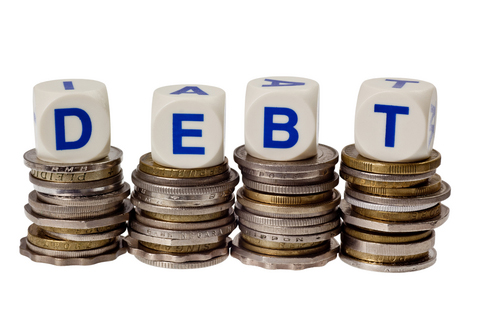 5.1 การชำระหนี้
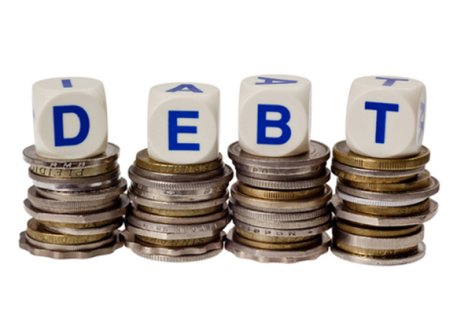 ผู้ชำระหนี้ผู้ที่สามารถชำระหนี้ได้มีดังนี้
1. ลูกหนี้ ตามปกติแล้วลูกหนี้จะต้องชำระหนี้เองเสมอ เพราะเป็นผู้รับผิดชอบโดยตรงในหนี้ที่เกิดขึ้น
2. บุคคลภายนอก บุคคลภายนอกย่อมสามารถชำระหนี้แทนลูกหนี้ได้ เพราะเมื่อเจ้าหนี้ได้รับชำระหนี้ถูกต้องตามความประสงค์อันแท้จริงแห่งมูลหนี้ โดยไม่ต้องคำนึงว่าผู้ใดจะเป็นผู้ชำระหนี้ ย่อมทำให้หนี้นั้นระงับไป แต่มีบางกรณีที่บุคคลภายนอกจะชำระหนี้แทนลูกหนี้ไม่ได้
3. ลูกหนี้ร่วม ผู้ค้ำประกัน หรือผู้มีส่วนได้เสียในการชำระหนี้ ย่อมสามารถชำระหนี้โดย ขืนใจลูกหนี้ได้ ทั้งเจ้าหนี้และลูกหนี้ต้องยอมให้บุคคลเหล่านี้ชำระหนี้ 
ตัวอย่าง ก. กู้เงิน ข. 100,000 บาท โดยมี ค. เป็นผู้ค้ำประกันการกู้ยืม เมื่อถึงกำหนดชำระหนี้แล้ว ก. ผิดนัดไม่ชำระหนี้ให้ ข. ค. ย่อมชำระหนี้ให้ ข.ได้
ผู้รับชำระหนี้
ผู้ที่สามารถรับชำระหนี้ได้มีดังนี้
1. เจ้าหนี้ เจ้าหนี้เป็นผู้มีสิทธิเรียกร้องให้ลูกหนี้ชำระหนี้ได้โดยตรง ในการรับชำระหนี้นั้น เจ้าหนี้ผู้รับชำระหนี้จะต้องมีความสามารถตามกฎหมายด้วย
2. ผู้มีอำนาจรับชำระหนี้แทน 
3. บุคคลซึ่งไม่มีอำนาจรับชำระหนี้ได้รับชำระหนี้ไว้และเจ้าหนี้ได้ให้สัตยาบัน
ตัวอย่าง การที่ลูกหนี้ได้ชำระหนี้ให้แก่พี่สาวของเจ้าหนี้ จะถือว่าเป็นการชำระหนี้ที่ชอบไม่ได้ เว้นแต่เจ้าหนี้จะได้ให้สัตยาบัน (ฎีกาที่ 531/2470)
4. ผู้ครองตามปรากฏแห่งสิทธิ (มาตรา 316) ถ้าได้ชำระหนี้ให้แก่ผู้ครอบครองตามที่ปรากฏแห่งสิทธิในมูลหนี้ หรือผู้ที่มีหลักฐานเบื้องต้นว่าเป็นเจ้าหนี้ และผู้ชำระหนี้กระทำโดยสุจริตแล้ว หนี้ย่อมระงับ
5. บุคคลผู้ถือใบเสร็จ (มาตรา 318) ใบเสร็จเป็นเอกสารที่แสดงว่าเจ้าหนี้ได้รับชำระหนี้แล้ว ผู้ถือใบเสร็จได้แก่บุคคลที่เจ้าหนี้ใช้ให้ถือใบเสร็จไปรับชำระหนี้จากลูกหนี้ เช่น พนักงานเก็บเงินค่าไฟฟ้าได้รับมอบหมายจากการไฟฟ้าฯ ให้นำใบเสร็จไปเก็บเงินจากผู้ใช้ไฟฟ้า เป็นต้น
6. บุคคลผู้ไม่มีอำนาจรับชำระหนี้แต่ได้รับชำระหนี้ไว้ (มาตรา 317) หนี้ย่อมระงับไปเพียงเท่าที่ตัวเจ้าหนี้ได้ลาภงอกขึ้นจากการชำระหนี้นั้น ตัวอย่าง ก. กู้เงินของ ข. 100,000 บาท ต่อมา ก.ได้นำเงิน 100,000 บาทมาชำระหนี้ให้กับ ค. ซึ่งเป็นพี่ของ ข. ซึ่งไม่มีอำนาจรับชำระหนี้ ค.ได้นำเงินไปให้ ข. 60,000 บาทโดยบอกว่า ก. ชำระหนี้เพียงบางส่วนเป็นเงิน 60,000 บาท เช่นนี้หนี้ย่อมระงับไปเพียง 60,000 บาท ก. ยังคงต้องชำระหนี้ให้ ข. อีก 40,000 บาท
สถานที่ชำระหนี้
สถานที่ชำระหนี้นั้นแยกพิจารณาได้ดังนี้
1.ลูกหนี้และเจ้าหนี้อาจจะตกลงกันให้ชำระหนี้ ณ สถานที่ใดสถานที่หนึ่งก็ได้
2.ถ้าลูกหนี้และเจ้าหนี้มิได้ตกลงกันว่าให้ชำระหนี้ ณ สถานที่ใด ในกรณีที่เป็นทรัพย์เฉพาะสิ่งให้ลูกหนี้ชำระหนี้ให้แก่เจ้าหนี้ ณ สถานที่ซึ่งทรัพย์นั้นได้อยู่ในเวลาที่ก่อให้เกิดหนี้นั้น (มาตรา 324)
3.ถ้าลูกหนี้และเจ้าหนี้มิได้ตกลงกันว่าให้ชำระหนี้ ณ สถานที่ใด ในกรณีที่ไม่ใช่ทรัพย์เฉพาะสิ่ง ให้ลูกหนี้ชำระหนี้ให้แก่เจ้าหนี้ ณ สถานที่ซึ่งเป็นภูมิลำเนาปัจจุบันของเจ้าหนี้ (มาตรา 324) ตัวอย่าง ก. อยู่จังหวัดลพบุรี กู้เงิน 100,000 บาทจาก ข.ซึ่งอยู่ที่จังหวัดสระบุรีและไม่ได้กำหนดกันไว้ว่าให้ชำระหนี้กัน ณ สถานที่ใด เช่นนี้ ก. ต้องชำระหนี้ให้ ข. ณ ภูมิลำเนาปัจจุบันของ ข. 
ซึ่งเป็น เจ้าหนี้ เพราะเป็นกรณีที่ไม่ใช่ทรัพย์เฉพาะสิ่ง
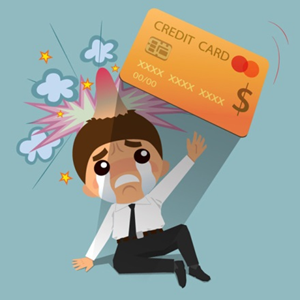 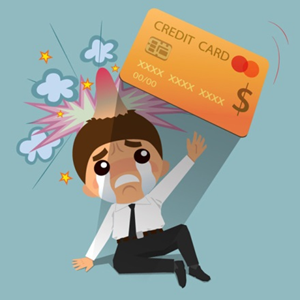 วิธีชำระหนี้
วิธีชำระหนี้นั้นแยกพิจารณาได้ดังนี้
1. ในการชำระหนี้นั้น ลูกหนี้จะต้องชำระหนี้ให้ต้องตามความประสงค์อันแท้จริงแห่งมูลหนี้ ลูกหนี้จะบังคับให้เจ้าหนี้รับชำระหนี้แต่เพียงบางส่วน หรือให้รับชำระหนี้เป็นอย่างอื่นผิดไปจากที่จะต้องชำระหนี้ให้แก่เจ้าหนี้ไม่ได้ (มาตรา 320)
ตัวอย่าง ก. กู้เงิน ข. 100,000 บาท เมื่อไม่มีข้อตกลงกันไว้เป็นอย่างอื่น ก. จะขอชำระหนี้บางส่วนเป็นเงิน 50,000 บาท หรือขอชำระหนี้เป็นงวด ๆ ละ 10,000 บาทไม่ได้
2. ถ้าวัตถุแห่งหนี้เป็นอันให้ส่งมอบทรัพย์เฉพาะสิ่ง บุคคลผู้ชำระหนี้จะต้องส่งมอบทรัพย์ตามสภาพที่เป็นอยู่ในเวลาที่จะพึงส่งมอบ (มาตรา 323)
3. ลูกหนี้จำต้องรักษาทรัพย์ไว้ด้วยความระมัดระวังอย่างเช่นวิญญูชนจะพึงสงวนทรัพย์สินของตน จนกว่าจะได้ส่งมอบทรัพย์นั้น (มาตรา 323)
ค่าใช้จ่ายในการชำระหนี้
ค่าใช้จ่ายในการชำระหนี้นั้นแยกพิจารณาได้ดังนี้
1. ลูกหนี้และเจ้าหนี้อาจตกลงกันให้ลูกหนี้ หรือเจ้าหนี้เป็นผู้
ออกค่าใช้จ่ายในการชำระหนี้ก็ได้
2. ถ้าลูกหนี้และเจ้าหนี้มิได้ตกลงกันไว้ว่าให้ฝ่ายใดเป็นผู้ออกค่าใช้จ่ายในการชำระหนี้ กฎหมายกำหนดให้ฝ่ายลูกหนี้เป็นผู้ออกค่าใช้จ่าย (มาตรา 325)
ตัวอย่าง ก. ทำสัญญาซื้อข้าวสารจาก ข. 100 กระสอบ โดยไม่ได้กำหนดไว้ว่าให้ฝ่ายใดเป็นผู้ออกค่าใช้จ่ายในการขนส่ง เช่นนี้ ข. ลูกหนี้ต้องเป็นผู้ออกค่าใช้จ่ายในการขนส่งข้าวสารไปให้ ก.
3. ถ้าค่าใช้จ่ายนั้นมีจำนวนเพิ่มขึ้น เพราะเจ้าหนี้ย้ายภูมิลำเนา หรือเพราะการอื่นใดอันเจ้าหนี้ได้กระทำ ค่าใช้จ่ายเพิ่มขึ้นเท่าใดเจ้าหนี้ต้องเป็นผู้ออก
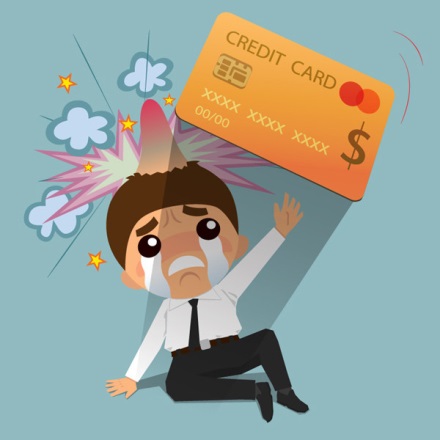 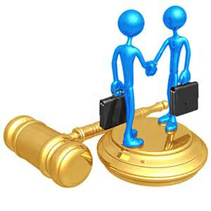 หลักฐานแห่งการชำระหนี้
หลักฐานแห่งการชำระหนี้ มีบัญญัติไว้ในมาตรา 326 ซึ่งแยกพิจารณาได้ดังนี้ 
1.บุคคลผู้ชำระหนี้ชอบที่จะได้รับใบเสร็จเป็นสำคัญจากผู้รับชำระหนี้ โดยไม่จำกัดว่าหนี้นั้นจะเป็นหนี้ที่มีหลักฐานเป็นหนังสือหรือไม่ เช่น หนี้อันเกิดจากมูลละเมิด ใบเสร็จแสดงการรับชำระหนี้ เป็นหลักฐานแห่งการชำระหนี้ที่นิยมใช้กันโดยทั่วไป
2.ถ้าหนี้นั้นได้ทำเอกสารกันไว้ และได้มีการชำระหนี้โดยสิ้นเชิงแล้ว ผู้ชำระหนี้ชอบที่จะได้รับเอกสารอันเป็นหลักฐานแห่งหนี้ หรือให้ขีดฆ่าเอกสารนั้นเสีย 
3.ถ้าเอกสารอันเป็นหลักฐานแห่งหนี้นั้นสูญหาย บุคคลผู้ชำระหนี้ชอบที่จะให้จดแจ้งการชำระหนี้ลงไว้ในใบเสร็จหรือในเอกสารอีกฉบับหนึ่งต่างหากก็ได้ ตัวอย่าง ก. กู้เงินจาก ข. 100,000 บาทโดยได้ทำสัญญากู้กันไว้เป็นหนังสือ แต่สัญญากู้ที่ ข. ยึดถือไว้ได้หายไปแล้ว เมื่อ ก. ชำระหนี้ให้ ข. ครบถ้วนแล้ว ข. ต้องทำเอกสารขึ้นอีกฉบับหนึ่งเพื่อแสดงว่า ได้รับชำระหนี้จาก ก. ครบถ้วนแล้ว แล้วมอบเอกสารดังกล่าวให้แก่ ก.
5.2 การปลดหนี้
การปลดหนี้ เป็นกรณีที่เจ้าหนี้ยินยอมให้หนี้ระงับลงโดยมิได้เรียกร้องประโยชน์ตอบแทนจากลูกหนี้แต่อย่างใด การปลดหนี้มีบัญญัติไว้ในมาตรา 340 ซึ่งแยกพิจารณาได้ ดังนี้
1.การปลดหนี้กระทำโดยเจ้าหนี้แสดงเจตนาต่อลูกหนี้ว่าจะปลดหนี้ให้ ซึ่งเป็นนิติกรรมฝ่ายเดียว
2.เจ้าหนี้อาจจะปลดหนี้ให้ทั้งหมดหรือบางส่วนก็ได้
3.การแสดงเจตนาปลดหนี้อาจจะกระทำด้วยวาจาก็ได้ เว้นแต่ ถ้าหนี้นั้นมีหนังสือเป็นหลักฐาน การปลดหนี้ก็ต้อง (1) ทำเป็นหนังสือ หรือ (2) เวนคืนเอกสารอันเป็นหลักฐานแห่งหนี้ หรือ (3) ขีดฆ่าเอกสารนั้นเสีย
ตัวอย่าง ก. กู้เงิน ข. 100,000 บาทโดยทำสัญญากู้กันไว้เป็นหนังสือ ต่อมา ข. ต้องการปลดหนี้ให้ ก. 40,000 บาท การปลดหนี้เช่นนี้ต้องทำเป็นหนังสือด้วย
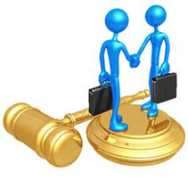 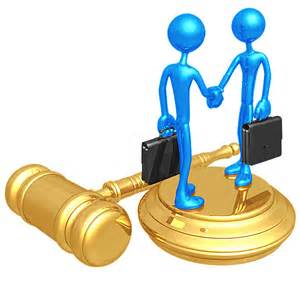 5.3 การหักกลบลบหนี้
หลักเกณฑ์ในการหักกลบลบหนี้มีดังนี้
1.บุคคลสองคนต้องมีความผูกพันซึ่งกันและกันในมูลหนี้ คือเป็นลูกหนี้และเจ้าหนี้ซึ่งกันและกัน 
2.หนี้ทั้งสองรายนี้ต้องมีวัตถุเป็นอย่างเดียวกัน (มาตรา 341)ตัวอย่าง (1) ก. กู้เงิน ข. 100,000 บาท และขณะเดียวกัน ข. ก็ไปซื้อสินค้าเชื่อจาก ก. 100,000 บาท เช่นนี้ ก. และ ข. ย่อมหักกลบลบหนี้กันได้ เพราะมีวัตถุแห่งหนี้เป็นการชำระหนี้ด้วยเงินเหมือนกัน 
3.หนี้ทั้งสองรายนั้นถึงกำหนดชำระแล้ว 
4.การหักกลบลบหนี้ทำได้ด้วยการที่คู่กรณีฝ่ายหนึ่งแสดงเจตนาแก่อีกฝ่ายหนึ่ง และ
การหักกลบลบหนี้นั้นมีผลย้อนหลังไปจนถึงเวลาที่หนี้ทั้งสองรายนั้น จะอาจหักกลบลบหนี้กันได้เป็นครั้งแรก (มาตรา 342) 
5.การแสดงเจตนาหักกลบลบหนี้นั้นจะมีเงื่อนไขหรือเงื่อนเวลาเริ่มต้น หรือเงื่อนเวลาสิ้นสุดไม่ได้ (มาตรา 342) เพราะจะทำให้การหักกลบลบหนี้ล่าช้าและไม่สะดวก
6.แม้สถานที่ซึ่งจะต้องชำระหนี้ทั้งสองจะต่างกัน ก็สามารถหักกลบลบหนี้กันได้ (มาตรา 343)
5.4การแปลงหนี้ใหม่
การแปลงหนี้ใหม่ ได้แก่ การระงับหนี้เดิมโดยมีหนี้ใหม่ขึ้นมาแทนด้วยการเปลี่ยนสิ่งซึ่งเป็นสาระสำคัญแห่งหนี้ (มาตรา 349) หลักเกณฑ์ในการแปลงหนี้ใหม่มีดังนี้
1. คู่กรณีที่เกี่ยวข้องทำสัญญาระงับหนี้เดิมโดยการก่อหนี้ใหม่ขึ้น จะต้องมีหนี้เดิมอยู่ก่อนแล้ว หากไม่มีหนี้เดิมอยู่เลยก็ไม่สามารถแปลงหนี้ใหม่ได้ ทั้งหนี้เดิมและหนี้ใหม่ต้องเป็นการอันชอบด้วยกฎหมาย
2.มีการเปลี่ยนสิ่งซึ่งเป็นสาระสำคัญแห่งหนี้ คือหนี้ใหม่นี้จะต้องแตกต่างจากหนี้เดิมการเปลี่ยนสิ่งที่เป็นสาระสำคัญแห่งหนี้มีดังนี้
    1) การแปลงหนี้ใหม่โดยการเปลี่ยนตัวเจ้าหนี้ 
    2) การแปลงหนี้ใหม่โดยการเปลี่ยนตัวลูกหนี้ 
    3) การแปลงหนี้ใหม่โดยการเปลี่ยนวัตถุแห่งหนี้
    4) การแปลงหนี้ใหม่โดยทำหนี้ที่มีเงื่อนไขให้กลายเป็นหนี้ที่ปราศจากเงื่อนไข
    5) การแปลงหนี้ใหม่โดยเพิ่มเติมเงื่อนไขเข้าไปในหนี้ที่ปราศจากเงื่อนไข
    6) การแปลงหนี้ใหม่โดยการเปลี่ยนเงื่อนไขเสียใหม่
    7) การแปลงหนี้ใหม่โดยการเปลี่ยนประเภทของสัญญาเสียใหม่
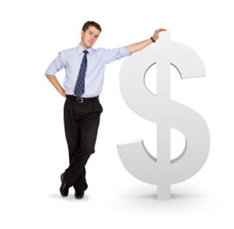 5.5 หนี้เกลื่อนกลืนกัน
ถ้าสิทธิและความรับผิดในหนี้รายใดตกอยู่กับบุคคลคนเดียวกัน หนี้รายนั้นย่อมเป็นอันระงับสิ้นไปด้วยการเกลื่อนกลืนกัน (มาตรา 353)
ตัวอย่าง ก. กู้เงินจาก ข. 100,000 บาท แต่ ก. เป็นทายาทของ ข. ต่อมา ข. ตาย ก. ย่อมได้รับมรดกของ ข. จะเห็นได้ว่าสิทธิที่จะได้รับชำระหนี้และหน้าที่ที่จะต้องใช้หนี้รายนี้ได้ตกอยู่แก่ ก. แต่ผู้เดียว หนี้เงินกู้รายนี้จึงเป็นอันระงับไปด้วยการเกลื่อนกลืนกัน

มีข้อยกเว้นที่ไม่ถือว่าหนี้เกลื่อนกลืนกัน หนี้จึงไม่ระงับไปดังนี้
เมื่อหนี้นั้นตกอยู่ในบังคับแห่งสิทธิของบุคคลภายนอกแล้ว
ตัวอย่าง ก. กู้เงินจาก ข. 100,000 บาท และ ก. เป็นทายาทของ ข. แต่ ข. ได้โอนสิทธิการเป็นเจ้าหนี้ในหนี้รายนี้ให้กับ ค. เสียแล้ว ค. จึงเป็นเจ้าหนี้ ก. แทน ข. ต่อมา ข. ตาย หนี้รายนี้จึงไม่ระงับไปด้วยการเกลื่อนกลืนกัน เพราะหนี้รายนี้ไปตกอยู่ในบังคับแห่งสิทธิของบุคคลภายนอกแล้ว
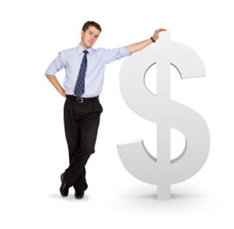